Guía Principales Novedades de las Normas de Ejecución y Funcionamiento  

Presupuesto 2018



Servicio de Gestión Presupuestaria y Patrimonial
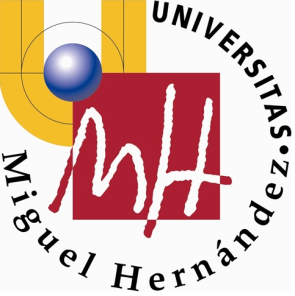 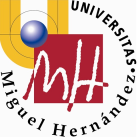 Objetivo de la Guía
Servicio de Gestión Presupuestaria y Patrimonial
Presupuesto 2018
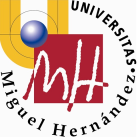 Objetivo de la Guía:

Facilitar documento de consulta sobre las principales novedades de las Normas de ejecución del Presupuesto vigente, aportando la visión práctica de su aplicación, y dinámica al incorporase aquellas consultas que se vayan resolviendo para favorecer vuestra adaptación.

Para facilitar la resolución de dudas presupuestarias  y actualización de la Guía  puede remitirse e-mail de consulta a: presupuestoypatrimonio@umh.es

Directamente sobre la tabla Exposición de principales novedades, se puede acceder a las fichas de ampliación de información, pulsando sobre el enlace que se incorpora en la columna “Detalla Modificación”
Servicio de Gestión Presupuestaria y Patrimonial
Presupuesto 2018
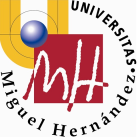 Índice:

1- Novedades Normas de Ejecución y Funcionamiento

2- Principales Novedades en Gestión
Servicio de Gestión Presupuestaria y Patrimonial
Presupuesto 2018
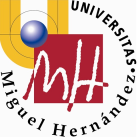 1- Novedades Normas de Ejecución y Funcionamiento
Servicio de Gestión Presupuestaria y Patrimonial
Presupuesto 2018
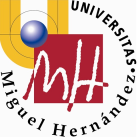 Exposición de las Principales Modificaciones de las Normas de Ejecución y Funcionamiento del Presupuesto 2018
Servicio de Gestión Presupuestaria y Patrimonial
Presupuesto 2015
Presupuesto 2018
Exposición de las Principales Modificaciones de las Normas de Ejecución y Funcionamiento del Presupuesto 2018
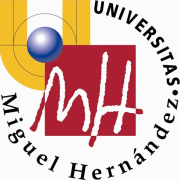 Servicio de Gestión Presupuestaria y Patrimonial
Presupuesto 2018
Exposición de las Principales Modificaciones de las Normas de Ejecución y Funcionamiento del Presupuesto 2018
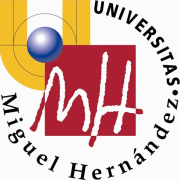 Servicio de Gestión Presupuestaria y Patrimonial
Presupuesto 2018
Exposición de las Principales Modificaciones de las Normas de Ejecución y Funcionamiento del Presupuesto 2018
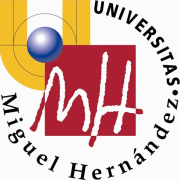 Servicio de Gestión Presupuestaria y Patrimonial
Presupuesto 2018
Exposición de las Principales Modificaciones de las Normas de Ejecución y Funcionamiento del Presupuesto 2018
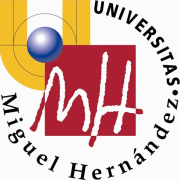 Servicio de Gestión Presupuestaria y Patrimonial
Presupuesto 2018
Exposición de las Principales Modificaciones de las Normas de Ejecución y Funcionamiento del Presupuesto 2018
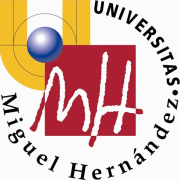 Servicio de Gestión Presupuestaria y Patrimonial
Presupuesto 2018
Exposición de las Principales Modificaciones de las Normas de Ejecución y Funcionamiento del Presupuesto 2018
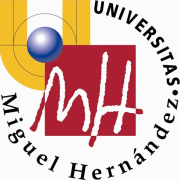 Servicio de Gestión Presupuestaria y Patrimonial
Presupuesto 2018
Exposición de las Principales Modificaciones de las Normas de Ejecución y Funcionamiento del Presupuesto 2018
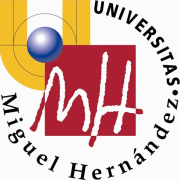 Servicio de Gestión Presupuestaria y Patrimonial
Presupuesto 2018
Exposición de las Principales Modificaciones de las Normas de Ejecución y Funcionamiento del Presupuesto 2018
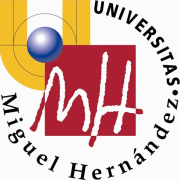 Servicio de Gestión Presupuestaria y Patrimonial
Presupuesto 2018
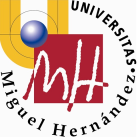 Fichas Explicativas
Servicio de Gestión Presupuestaria y Patrimonial
Presupuesto 2018
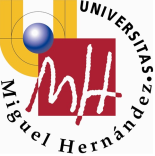 Ficha Explicativa Modificación Normativa
Artículo 5
Modificación
 Artículo 5:

 …los gastos que, como máximo, podrán efectuarse en este periodo no podrán ser superiores al 40% del crédito de financiación general definitivo asignado a cada Unidad Orgánica  calculado por cada bolsa de vinculación     , procediendo el día 1 de octubre…

En cumplimiento de los Principios de Estabilidad Presupuestaria, de apreciarse necesidad por el Consejo Social, podrán bloquearse aquellos créditos que presenten baja ejecución, comparativamente con el porcentaje mínimo que pueda ser determinado por éste, previa ponderación de la eficiencia en la gestión de los créditos que resultaron aprobados en el presupuesto, y el cumplimiento de la estabilidad presupuestaria durante su ejecución y previsible liquidación. En todo caso, se considerarán exentos de esta afectación, aquellos créditos financiados con créditos finalistas, así como los que alcancen al menos el 20%, 40%, y 60% en los respectivos  trimestres primero, segundo y tercero del ejercicio corriente.

Ajustes de créditos reprogramados, mediante baja presupuestaria.
Consultas y Dudas Habituales
Efectos sobre la Gestión
Los criterios de ejecución se específican a Bolsa, para facilita la ejecución adecuada de cada necesidad
Garantía del cumplimiento de Estabilidad Presupuestaria
Servicio de Gestión Presupuestaria y Patrimonial
Presupuesto 2018
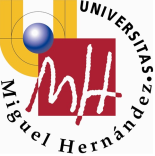 Ficha Explicativa Modificación Normativa
Art. 8
Modificación
NORMATIVAS Y CRITERIOS DE GESTIÓN

ARTÍCULOS 8: Bajas por Anulación

Durante el primer trimestre del ejercicio, podrá plantearse de Oficio, propuesta de modificación presupuestaria de baja sobre los créditos resultantes de la aplicación de criterios fiscales durante el ejercicio anterior, que faciliten la reprogramación de los mismos en el ejercicio corriente.
Consultas y Dudas Habituales
Efectos sobre la Gestión

Ajuste sobre los créditos por efectos fiscales.
Servicio de Gestión Presupuestaria y Patrimonial
Presupuesto 2018
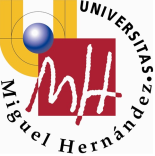 Ficha Explicativa Modificación Normativa
Artículo 12
Modificación
Artículo 12: Incorporación de Remanentes de Crédito


12.7: Remanentes  de créditos que resulten de la aplicación de la Normativa para el tratamiento de remanentes presupuestarios procedentes de actividades finalistas PAR y CAR
Consultas y Dudas Habituales
Efectos sobre la Gestión
Incorporación de los Remanentes de Créditos de Actividades PAR y CAR que se encuentren en ejecución.
Servicio de Gestión Presupuestaria y Patrimonial
Presupuesto 2018
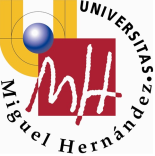 Ficha Explicativa Modificación Normativa
Artículo 13
Modificación
ARTÍCULO 13: Tramitación y Autorización de las Modificaciones del Presupuesto

3-d) Las habilitaciones y transferencias de crédito que se deriven de reorganizaciones administrativas o competenciales, aquellas que resulten necesarias para obtener una adecuada imputación contable. Específicamente las transferencias entre los Capítulos II y VI correspondientes a la gestión integrada de gastos, así como de las que resulten necesarias para gestionar la adquisición de material inventariable
Consultas y Dudas Habituales
Efectos sobre la Gestión

No se puede imputar al 24000, debe plantearse modificación presupuestaria al capitulo VI.
Servicio de Gestión Presupuestaria y Patrimonial
Presupuesto 2018
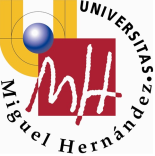 Ficha Explicativa Modificación Normativa
Artículo 14
Modificación
Artículo 14. Estructura orgánica de la gestión del gasto
Liquidación Actividades Finalistas:

Finalizado el período de vigencia de la actividad finalista, en el caso de existir remanentes de créditos no ejecutados, deberá presentarse memoria de liquidación de actividad, adjuntándose RC por el remanente existente, sin perjuicio  del reintegro al organismo u órgano propio ordenante de los fondos, así como en su caso, participación en el programa establecido en la Normativa para el tratamiento de remanentes presupuestarios procedentes de actividades finalistas,
Consultas y Dudas Habituales
Efectos sobre la Gestión
Una Actividad Finalista finalizada en su ejecución, y liquidación:
-Se reintegra a organismo
-Participa en PAR  o CAR.
-Se presenta RC
Servicio de Gestión Presupuestaria y Patrimonial
Presupuesto 2018
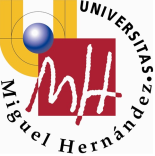 Ficha Explicativa Modificación Normativa
Artículo 15
Modificación
Artículo 15: Competencia para la gestión de gastos

En situaciones cese en el Servicio Activo del Responsable de las créditos presupuestarios, se comunicará esta circunstancia desde el Servicio con competencia en Gestión del Personal Docente e Investigador, al Servicio con competencias presupuestarias y patrimoniales; para proceder a la regularización de la titularidad en la competencia para la gestión de los bienes, obligaciones y créditos presupuestarios, a solicitud de responsable cesante, y en su defecto de oficio adscribiéndolos al titular de la Unidad Orgánica a la cual estuviera hasta ese momento adscrito.
Consultas y Dudas Habituales
Efectos sobre la Gestión
Obligación de Comunicación de Bajas en Servicio Activo.
Servicio de Gestión Presupuestaria y Patrimonial
Presupuesto 2018
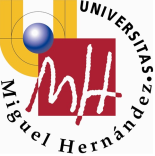 Ficha Explicativa Modificación Normativa
Artículo 21
Modificación
Artículo 21: Gastos sujetos al Texto Refundido de la Ley de Contratos del Sector Público.
En los contratos de suministros y servicios, la U.O. que inicie el expediente, remitirá a la Gerencia o al Vicerrectorado correspondiente, el  pliego de prescripciones técnicas necesario para iniciar el expediente de contratación.
Incoada la apertura del correspondiente expediente de contratación, la Gerencia autorizará el documento contable “RC” de certificación de existencia de crédito con cargo a los créditos de la U.O. correspondiente, recabará el informe jurídico, y previa fiscalización,   se elevará al Órgano de Contratación,  Petición del Servicio de Contratación
Actualizar a Director del Servicio de Infraestructuras,  la presencia en Actas de Recepción, por anterior Técnico del Servicio de Infraestructuras.
Posibilidad de permitir nombramientos de otros en Mesas de Contratación en Suministros
Consultas y Dudas Habituales
Efectos sobre la Gestión
Los Pliegos Técnicos pueden  remitirse directamente al Vicerrectorado correspondiente.
Obligación de Fiscalización Previa de RC.
Servicio de Gestión Presupuestaria y Patrimonial
Presupuesto 2018
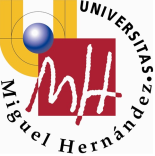 Ficha Explicativa Modificación Normativa
Artículo 23
Modificación
ARTÍCULO 23: Ayudas,   Subvenciones y Becas:

Reintegro y control de subvenciones  
En  todo caso, desde cada Vicerrectorado con competencias en la Convocatoria de Subvenciones y Ayudas, deberá presentar, como regla general antes del 1 de diciembre, y en todo caso con el cierre del presupuesto, informe por cada partida presupuestaria, de las cuentas justificativas correspondientes, y propuesta de modificación presupuestaria de baja por los importes no ejecutados, sin perjuicio de su reintegro a organismos externos, de así estar sujeto.
Consultas y Dudas Habituales
Efectos sobre la Gestión

Reintegro: Deberán cerrarse las actividades, justificarse y dar baja por los importes no ejecutados a cada Vicerrectorado competente en cada caso.
Servicio de Gestión Presupuestaria y Patrimonial
Presupuesto 2018
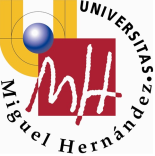 Ficha Explicativa Modificación Normativa
Artículo 25
Modificación

Artículo 25: Gastos Centralizados

b) Consumo  Telefónico (Voz /Datos):
Específicamente, para la imputación del gasto producido por el Consumo Telefónico; se seguirá el procedimiento siguiente:…
Imputación del Consumo: Durante el mes de Enero, Servicios Informáticos remitirá informe de consumos del ejercicio anterior  por líneas asignadas a profesor, y partida presupuestaria de imputación, agrupadas por Unidad Orgánica; al Servicio de Gestión Presupuestaria y Patrimonial, para su imputación centralizada según la estimación de consumo del ejercicio corriente (en atención a la ejecución del anterior) así como de los cargos de líneas móviles acogidas a la modalidad de Tarifa Plana (en los términos indicados en el Aneo T-XXVI Copago Telefónica Móvil), regularizándose  las variaciones que sobre la imputación del ejercicio anterior se hubiera realizado, bien por exceso de gasto mensual, o por baja de línea durante el año.
Consultas y Dudas Habituales
Efectos sobre la Gestión
Nuevo procedimiento de imputación central y anual
Servicio de Gestión Presupuestaria y Patrimonial
Presupuesto 2018
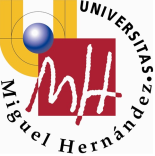 Ficha Explicativa Modificación Normativa
Artículo 26
Modificación

 Artículo 26. Adquisición de Material Inventariable
 
La  adquisición de Material Inventariable, financiada con fondos generales dotados en partidas presupuestarias de gastos de funcionamiento y demás líneas específicas adscritas a Unidades Orgánicas (Vicerrectorados, Servicios, Oficinas, Unidades, Facultades, Escuelas, Departamentos e Institutos Universitarios de Investigación), en todo caso deberán ser imputados al Capítulo VI del Presupuesto, previa modificación presupuestaria motivando la necesidad de esta adquisición, y en su caso autorización del Vicerrectorado competente en la Inversión Propuesta
Consultas y Dudas Habituales
Efectos sobre la Gestión
No imputar Material Inventariable a Capítulo 2 (24000)
Servicio de Gestión Presupuestaria y Patrimonial
Presupuesto 2018
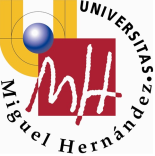 Ficha Explicativa Modificación Normativa
Capítulo I- Artículo 42
Modificación

 CAPÍTULO I: COMISIONES DE SERVICIO.
 
ARTÍCULO 40. Conceptos de Indemnización

La acreditación de Pernocta la otorgará factura del alojamiento, o en su defecto, Declaración Responsable del Comisionado.

Para la aplicación de este tramo será obligatoria la Pernocta, de no acreditarse, como máximo podrá liquidarse hasta 26,67 Euros para desplazamientos Nacionales, y 48,08 Euros o máximo según país, para desplazamientos Internacionales.
Consultas y Dudas Habituales
Efectos sobre la Gestión
Indemnización mínima, sin pernocta.
Servicio de Gestión Presupuestaria y Patrimonial
Presupuesto 2018
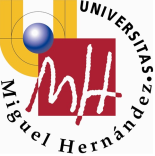 Ficha Explicativa Modificación Normativa
Artículo 42
Modificación

Artículo 42:  Tramitación

La   tramitación de las Comisiones de Servicio del personal de la Universidad, se deberá realizar a través del acceso personalizado, a los efectos de su correspondiente control por los Servicios de Personal de la misma.
Consultas y Dudas Habituales
Efectos sobre la Gestión
Automatización en la solicitud de Comisiones de Servicio.
Servicio de Gestión Presupuestaria y Patrimonial
Presupuesto 2018
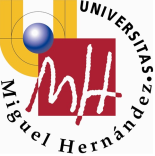 Ficha Explicativa Modificación Normativa
Artículo 42
Modificación
Tabla I:
 IMPORTES MÁXIMOS DIETAS, KM, ASISTENCIAS A TRIBUNALES:

Se    podrá incrementar el límite de las cuantías máximas en gastos de alojamiento, cuando el personal de la Universidad Miguel Hernández asista en el marco de una comisión de servicio debidamente autorizada a congresos, cursos, seminarios u otras actividades formativas. En este caso se podrá acoger a alguno de los hoteles concertados por la organización de la actividad formativa (acogiéndose en su caso, si es posible, a aquellos cuyo importe se encuentre dentro de los límites establecidos en la UMH según la tabla anterior) debiendo quedar acreditada esta circunstancia. 

Posibilidad de ampliar indemnizaciones, sobre límites Decretos, con financiación no general:
No podrán autorizarse excesos sobre estos importes, con cargo a los centros de gastos financiados con los créditos concedidos afectados por la legislación indicada en los apartados anteriores, ni con cargo a partidas presupuestarias de financiación general no afectada.

Actualización Tabla de Máximos, al IPC Anual (1,6%).
Consultas y Dudas Habituales
Efectos sobre la Gestión
Incrementos en Límites máximos de Indemnización.
Servicio de Gestión Presupuestaria y Patrimonial
Presupuesto 2018
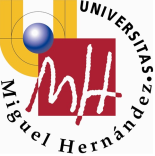 Ficha Explicativa Modificación Normativa
Anexo I- Capítulo 2
Modificación
 
ANEXO I: ESTRUCTURA DEL PRESUPUESTO POR CAPÍTULO

CAPÍTULO   2: COMPRA DE BIENES CORRIENTES Y GASTOS DE FUNCIONAMIENTO

CONCEPTO 226: GASTOS DIVERSOS
Se incluyen todos aquellos gastos de naturaleza corriente que no tienen cabida en otros conceptos del capítulo 2.

22612: Gastos derivados de la Gestión de los Incentivos a la Calidad .

Previa aprobación del Vicerrectorado Competente, podrán financiarse con los créditos concedidos en concepto de Incentivos a la Calidad, desarrollo de actividades de interés  para la Facultad, Escuela, Departamento e Instituto; a petición del Decano o Director, debiéndose gestionar con Centro de Gasto Finalista de ejecución durante el ejercicio corriente, y debiéndose presentar informe anual de ejecución presupuestaria de estas actividades antes del 31 de diciembre, resultando de aplicación directa el Anexo  XXX, así como los Anexos  XXXXIV, y XXXVII para los casos de propuestas de pago a personal; contenidos en las presentes normas.
Consultas y Dudas Habituales
Efectos sobre la Gestión.
Servicio de Gestión Presupuestaria y Patrimonial
Presupuesto 2018
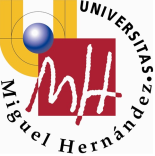 Ficha Explicativa Modificación Normativa
Anexo I- Capítulo 2
Modificación
 
ANEXO I: ESTRUCTURA DEL PRESUPUESTO POR CAPÍTULO

CAPÍTULO   2: COMPRA DE BIENES CORRIENTES Y GASTOS DE FUNCIONAMIENTO	

CONCEPTO 240: GASTOS ESPECIALES DE FUNCIONAMIENTO. 

En ningún caso podrá imputarse a este concepto, gastos correspondiente a adquisición de material inventariable, debiéndose imputar en el concepto adecuado, del capítulo VI del Estado de Gastos.
Consultas y Dudas Habituales
Efectos sobre la Gestión.
Servicio de Gestión Presupuestaria y Patrimonial
Presupuesto 2018
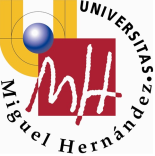 Ficha Explicativa Modificación Normativa
Anexo I- Capítulo 2
Modificación
 
Se ha modificado nombres de:
-SERVICIO DE INSTRUMENTACIÓN CIENTÍFICA : SERVICIO INNOVACIÓN ANATÓMICA
-OFICINA DE CULTURA, EXTENSIÓN UNIVERSITARIA Y PROMOCIÓN LINGÜÍSTICA : OFICINA DE CULTURA E IGUALTAT
OFICINA DE DOCUMENTACIÓN, ARCHIVO Y REGISTRO: SERVICIO DE MODERNIZACIÓN Y COORDINACIÓN ADMINISTRATIVA
OFICINA  LLENGÜES
 SERVICIO CYBORG
 OFICINA DE DATOS
Consultas y Dudas Habituales
Efectos sobre la Gestión.
Nuevas Unidades Orgánicas.
Servicio de Gestión Presupuestaria y Patrimonial
Presupuesto 2018